Practical Considerations
Thanks to Alexander Ororbia, Sargur Srihari, Arthur Chan, Hamid Joghan, John Canny
Topics
Performance Metrics
Default Baseline Models
Determining whether to gather more data
Selecting hyperparameters
Debugging strategies
What a ML Practitioner Needs to Know
Need more than knowledge of what algorithms  exist and principles that explain how they work.  Need to know:
How to choose algorithm for given application
How to monitor/respond to experimental results
Whether to gather more data
Increase/decrease model capacity
Add/remove regularizing features
Improve optimization or improve inference
Debug software implementation
Recommended Design Process
Determine goals
Error metrics and target value for error metric
Driven	by problem application intended to solve
Establish working end-to-end pipeline
As soon as possible, including metrics
Determine bottlenecks in performance
Is poor performance due to under/overfitting, defect  is in software or data
Make incremental changes
New data, adjust hyperparameters/algorithms
Limits to Performance
Bayes error defines the minimum performance error you can obtain even for infinite training data and the true probability distribution is known

Your input features may not contain complete information about the output variable or your system is intrinsically stochastic

You will have a limited amount of training data

Collecting data can be expensive!!
Metric Choices
Appropriate for the problem

Usually from the cost function used to train the model
Accuracy or error rate of the system

Advanced metrics may be needed
Measuring Performance
Reasonable level of performance?
Often problem dependent

Academic problem
Error rates based on previous benchmark data set
Or totally new problem with new data set

Real-world setting
Error rate such that the application is
safe
cost-effective
appeals to customers
etc.
Design decisions follow
Is it more costly to make one kind of mistake than another
Spam classification
Topics
Performance Metrics
Default Baseline Models
Determining whether to gather more data
Selecting hyperparamaters
Debugging strategies
Example: multi-digit number recognition
Performance Metrics for ML Tasks
Regression: Squared error, RMS
Classification: Accuracy
–	Unbalanced data: Loss, Specificity/Sensitivity
Density Estimation: KL divergence
Information Retrieval: Precision-Recall, F-Measure
Image Analysis and Synthesis
Image Segmentation: IOU, Dice
Generative Models:	Inception Score, Frechet Inception Distance
Natural Language Processing
– Recognizing Textual Entailment
– Machine Translation: METEOR
Metrics for Regression
Linear Regression with feature  functions
M 1
y(x,w)  w0   wjj (x)
j 1
Sum of squares between predictions
y(xn,w) and targets in D ={(xn , tn)}, n=1,..,N
N

2
E(w) 
{y(x ,w)  t }
n	n
n 1
– where w has M parameters
RMS error
	2E(w) / N
ERMS
– Allows comparing different size datasets
Metrics for Classification
Performance of model measured by
Accuracy
Proportion of examples for which model  produces correct output
Error rate
Proportion of examples for which model  produces incorrect output
Error rate is referred to as expected 0-1 loss
0 if correctly classified and 1 if it is not
Loss Function for Classification
When one kind of mistake costlier  than another
Ex: email spam detection
Incorrectly classifying legitimate message  as spam
Incorrectly allow spam message into in box
Assign higher cost to one type of  error
Ex: Cost of blocking legitimate message  is higher than allowing spam messages
Loss for Regression/Classification
Given prediction (p) and label (y), a loss function measures the discrepancy between  the algorithm's prediction and the desired output.
–	Squared loss is default for regression. Performance metric not necessarily same as Loss.
https://github.com/JohnLangford/vowpal_wabbit/wiki/Loss-functions
Metric for Density estimation
K-L Divergence
– information required as a result  of using q(x) in place of	p(x)

KL(p || q)   p(x)lnq(x)dx   p(x)ln p(x)dx 
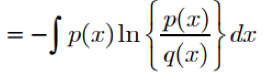 Not a symmetrical quantity:
KL(p||q) ≠ KL(q||p)
K-L divergence satisfies KL(p||q)>0
with equality iff p(x)=q(x)
Information Retrieval: Precision and Recall
Definitions for binary classification – confusion matrix
Accuracy TP  TN
TP  TN  FP  FN
Precision      TP
Recall      TP
TP  FP
TP  FN
F-measure 2	 2PR
1   1	P  R
P	R
Compare 2 classifier outputs
Classifier 2 is dumb: always outputs F.  Yet has same accuracy as Classifier 1
Correct  Label=F
Correct  Label=F
Correct  Label=T
Correct  Label=T
Sample #
Correct  Label
Classifier 2  Label
Sample #
Correct  Label
Classifier 1  Label
Classifier  Label=T
1 (TP)
1 (FP)
Classifier  Label=T
0 (TP)
0 (FP)
1
F
F
1
F
F
2
F
F
2
F
F
Classifier  Label=F
0 (FN)
4 (TN)
Classifier  Label=F
1 (FN)
5 (TN)
3
F
F
3
F
F
4
F
F
Accuracy  83%  Precision  0 / 0  ?  Recall  0 / 1  0%  F-measure  ?
4
F
F
Accuracy  5 / 6  83%
5
F
F
5
F
T
Precision  1 / 2  50%
6
T
F
Recall  1 / 1  100%
6
T
T
F-measure  2 / 3  66%
Precision and Recall are useful when the true class is rare, e.g., rare disease.  Same holds true in information retrieval when only a few of a large no. of  documents are relevant
Precision-Recall in IR
Precision-Recall Curve
Precision-Recall are evaluated
w.r.t. a set of queries
Thresh method: threshold t on similarity measure  Rank Method: no of top choices presented  Typical inverse relationship
%
Precision =  TP/TP+FP
Recall = TP/TP+FN
Precision
Ideal Thresh  method
Objects ret
TP
urned for query Q
Ideal  Rank  method
FP
TN
Recall
FN
%
Relevant  to Q
Irrelevant  to Q
Orange better than blue curve
Database
Text to Image Search
Experimental settings:
150 x 100 = 15,000
word images

10 different queries
Each query has 100
relevant word images
When half
the relevant words  are retrieved
system has 80% precision
Combined Precision-Recall
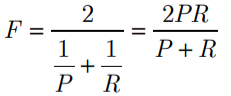 Harmonic mean of precision and recall  High value when both P and R are high
1
u  1  u
P	R
PR
u = measure of relative importance of P and R
E  1 
 1 
(1  u)P  uR
u  1/(v 2  1)
(v 2  1)PR
The coefficient u has range [0,1] and can be equivalently written as E  1 
v 2 P  R
E-measure reduces to F-measure when precision and recall are  equally weighted, i.e. v=1 or u=0.5
(v 2  1)PR	2PR
F  1  E 

v 2 P  R	P  R
Example of Precision/Recall and F-measure
Best F-measure value is obtained when recall = 67% and precision = 50%


Arabic word spotting
Best versus worst retrieval
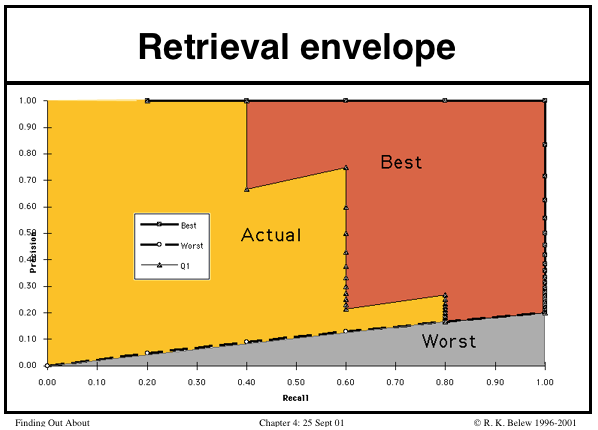 Precision/Recall Curves
Sometimes difficult to determine which of these two hypothetical results is better:
x
precision
x
x
x
recall
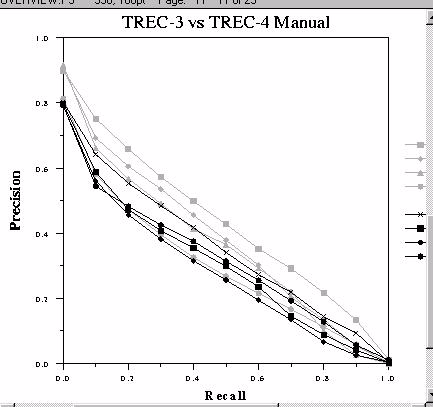 Precision/Recall Curve Comparison
Best
Worst
Metric for Image Segmentation
Dice Coefficient
X = ROI output by model, a mask
Y = ROI produced by human expert
Metric is (twice) the ratio of intersection over sum of  areas
It is 0 for disjoint areas, and 1 for perfect agreement.
E.g., model performance is written as 0.82 (0.23),
where the parentheses contain the standard deviation.
Generative Models
The Inception Score (IS) is an objective metric for  evaluating the quality of generated images

For synthetic images output by generative adversarial networks
Metrics for Generative Models
Inception Score (IS) — Intuition
InceptionV3 pretrained on ImageNet is used as a  robust classifier
Inception Score considers two major factors:
Diversity and Saliency
Diversity is the entropy of the predicted classes between samples, higher  diversity (via higher entropy) implies that the generator can produce a broader  set of images
e.g. if producing images of dogs, it could produce images of many different breeds
Saliency is the entropy of the predicted classes within a sample, higher  saliency (via lower entropy) implies that the generator is able to produce  specific samples belonging to implicit classes
e.g. if producing images of dogs, it would generate images of specific breeds rather  than blend the features of multiple breeds
Inception Score (IS) — Formula
IS was the original method for measuring the quality of generated samples.
By applying an Inception-v3 network pre-trained on ImageNet to generated
samples and then comparing the conditional label distribution with the marginal  label distribution:
Inception-v3  pre-trained  on ImageNet
x ~ pg
Class label y
Fréchet Inception Distance (FID)
Developed as an alternative to Inception Score, the traditional method for  measuring the quality of generated images

Like IS, FID uses an InceptionV3 model pretrained on ImageNet, but they  sample from different layers of the network

IS is a metric which only considers the properties of generated images,  whereas FID considers the difference between generated and real images

In practice, FID is more resistant to noise and is sensitive to mode collapse  (artificially pruning modes produces significantly worse results)
Fréchet Inception Distance (FID) —  Intuition
InceptionV3 pretrained on ImageNet is already a very robust classifier, which  by extension makes it a very robust feature extractor

Comparing the extracted features between generated images and real  images gives a better underlying idea of the differences which could not be  obtained simply by comparing the images directly, or by just examining the  generated images

Use the 2048-dimensional activations of the final pooling layer in a pretrained  InceptionV3 network and compare the mean and covariance statistics  between generated and real images
Fréchet Inception Distance (FID) —  Formula
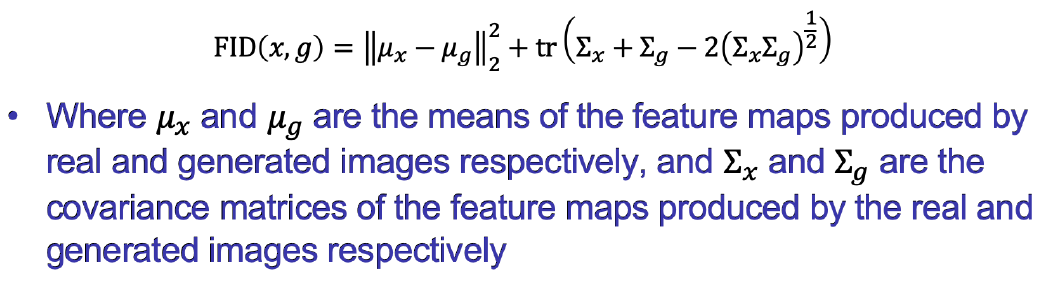 Textual Entailment
Textual entailment (TE) is a directional relation between text fragments. The relation holds whenever the truth of one text fragment follows from another text. 

In the TE framework, the entailing and entailed texts are termed text (t) and hypothesis (h), respectively. Textual entailment is not the same as pure logical entailment – it has a more relaxed definition: "t entails h" (t ⇒ h) if, typically, a human reading t would infer that h is most likely true.

Determining whether this relationship holds is an informal task, one which sometimes overlaps with the formal tasks of formal semantics (satisfying a strict condition will usually imply satisfaction of a less strict conditioned); additionally, textual entailment partially subsumes word entailment.
Recognizing Textual Entailment
Positive TE:
Text: If you help the needy, God will reward you.
Hypothesis: Giving money to a poor man has good consequences.

Negative TE:
Text: If you help the needy, God will reward you.
Hypothesis: Giving money to a poor man has no consequences
Non-TE:
Text: If you help the needy, God will reward you.
Hypothesis: Giving money to a poor man will make you a better person.
Bleu vs Rouge
ROUGE, or Recall-Oriented Understudy for Gisting Evaluation, is a set of metrics and a software package used for evaluating automatic summarization and machine translation software in natural language processing. 
The metrics compare an automatically produced summary or translation against a reference or a set of references (human-produced) summary or translation.
BLEU (bilingual evaluation understudy) is an algorithm for evaluating the quality of text which has been machine-translated from one natural language to another.
BLEU – Its Motivation
BLEU – Bilingual evaluation understudy

Central Idea:
“The closer a machine translation is to a professional human translation, the better it is.”
Implication
A evaluation metric could be evaluated
If it correlates with human evaluation, it would be a useful metric
BLEU was proposed 
as an aid
as a quick substitute for humans when needed
BLEU – Its Motivation
BLEU – Bilingual evaluation understudy

Central Idea:
“The closer a machine translation is to a professional human translation, the better it is.”
Implication
A evaluation metric could be evaluated
If it correlates with human evaluation, it would be a useful metric
BLEU was proposed 
as an aid
as a quick substitute for humans when needed
Rouge
ROUGE-N: Overlap of N-grams between the system and reference summaries.

ROUGE-1 refers to the overlap of unigram (each word) between the system and reference summaries.

ROUGE-2 refers to the overlap of bigrams between the system and reference summaries.

ROUGE-L: Longest Common Subsequence (LCS)[3] based statistics. Longest common subsequence problem takes into account sentence level structure similarity naturally and identifies longest co-occurring in sequence n-grams automatically.

ROUGE-W: Weighted LCS-based statistics that favors consecutive LCSes .

ROUGE-S: Skip-bigram[4] based co-occurrence statistics. Skip-bigram is any pair of words in their sentence order.

ROUGE-SU: Skip-bigram plus unigram-based co-occurrence statistics.
N-gram Precision: an Example
Candidate 1: It is a guide to action which ensures that the military always obey the commands of the party.

Candidate 2: It is to insure the troops forever hearing the activity guidebook that party direct.

Clearly Candidate 1 is better

Reference 1: It is a guide to action that ensures that the military will forever heed Party commands. 

Reference 2: It is the guiding principle which guarantees the military forces always being under the command of the Party.

Reference 3: It is the practical guide for the army always to heed directions of the party
N-gram Precision
To rank Candidate 1 higher than 2

Just count the number of N-gram matches
The match could be position-independent
Reference could be matched multiple times
No need to be linguistically-motivated
BLEU – Example : Unigram Precision
Candidate 1: It is a guide to action which ensures that the military always obey the commands of the party.

Reference 1: It is a guide to action that ensures that the military will forever heed Party commands. 

Reference 2: It is the guiding principle which guarantees the military forces always being under the command of the Party.

Reference 3: It is the practical guide for the army always to heed directions of the party.

N-gram Precision : 17
Example : Unigram Precision (cont.)
Candidate 2: It is to insure the troops forever hearing the activity guidebook that party direct. 

Reference 1: It is a guide to action that ensures that the military will forever heed Party commands.
 
Reference 2: It is the guiding principle which guarantees the military forces always being under the command of the Party
.
Reference 3: It is the practical guide for the army always to heed directions of the party.

N-gram Precision : 8
Issue of N-gram Precision
What if some words are over-generated?
e.g. “the”
An extreme example

Candidate: the the the the the the the.

Reference 1: The cat is on the mat.
Reference 2: There is a cat on the mat.

N-gram Precision: 7 (Something wrong)
Intuitively : reference word should be exhausted after it is matched.
Modified N-gram Precision : Procedure
Example: 
Ref 1: The cat is on the mat.
Ref 2: There is a cat on the mat.
“the” has max count 2


Unigram count = 7
	Clipped unigram count = 2
	Total no. of counts = 7

Modified-ngram precision:
Clipped count = 2
Total no. of counts =7 
Modified-ngram precision = 2/7
Procedure
Count the max number of times a word occurs in any single reference

Clip the total count of each candidate word


Modified N-gram Precision equal to
Clipped count/Total no. of candidate word
Different N in Modified N-gram Precision
N > 1 is computed in a similar way
When 1-gram precision is high, the reference tends to satisfy adequacy
When longer n-gram precision is high, the reference tends to account for fluency
Formula of  Corpus-based N-gram Precision
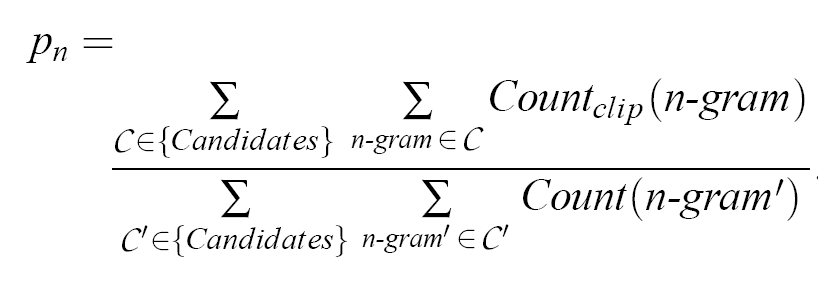 Note: Candidate means translated sentences
Modified N-gram Precision on Blocks of Text
A source sentence could be translated as multiple target sentences
Procedure in the case of corpus evaluation:
Compute the N-gram matches sentence by sentence
Add the clipped counts for all candidate sentences
Divide the sum by the total number of n-grams in the test corpus
Perplexity for NLP
In information theory, perplexity is a measurement of how well a probability distribution or probability model predicts a sample. It may be used to compare probability models. A low perplexity indicates the probability distribution is good at predicting the sample.
Bleu
Topics
Performance Metrics
Default Baseline Models
Determining whether to gather more data
Selecting hyperparamaters
Debugging strategies
Baseline	Approaches
After choosing performance metrics and goals,  the next step is to establish an end-to-end system
Recommendations for which  algorithms to use as first baseline approach
Begin without using deep learning
There may be a chance of choosing a few linear  weights as in logistic regression
If problem is AI-complete such as object  recognition, speech recognition , machine  translation, etc appropriate deep learning model can be used
Architecture Depends on	Input Data
Supervised learning with fixed size vector  input: use a feedforward network with fully  connected layers
Input has a topological structure, e.g., images:  use a CNN
– Use a piecewise ReLU (Leaky ReLU, PreLU or  maxout)
Input or output is a sequence: use a gated  recurrent net (LSTM or GRU)
Choice of Optimization	Algorithm
SGD with momentum with a decaying learning  rate
Linear decay
Exponential decay
Decreasing learning rate by factor of 2-10 when  validation error rate plateaus
Adam batch normalization can have a dramatic  effect on optimization performance
Reasonable to omit batch normalization from  very first baseline	unless optimization is problematic
Regularization
Unless training set includes tens of  millions of examples, should include some  form of regularization from start
Early stopping should used universally
Dropout is easy to implement amd  compatible with many models/training
Batch Normalization
Batch normalization: exciting innovation
Motivation is difficulty of choosing learning rate
ε in deep networks
Method is to replace activations with zero-mean  with unit variance activations
Is a technique for training very deep neural networks that standardizes the inputs to a layer for each mini-batch. 
This has the effect of stabilizing the learning process and dramatically reducing the number of training epochs required to train deep networks.
https://machinelearningmastery.com/batch-normalization-for-training-of-deep-neural-networks/
Adding	Normalization	between	Layers
Motivated by difficulty of training deep models
Method adds an additional step between layers,  in which the output of the earlier layer is  normalized
By standardizing the mean and standard deviation  of each individual unit
It is a method of adaptive re-parameterization
It is not an optimization algorithm
A method to reduce internal covariate shift in neural  networks
Motivation: Difficulty of Composition
Very deep models involve compositions of  several functions or layers
– Ex:	f (x,w)=f (l) [… f (3) [ f (2) [ f (1)(x)]]] has depth of l
The gradient tells us how to update each
L(f (x;w),y)
parameter
w τ+1  = w τ  − ε∇ E
w	x,y∈pˆdata
Under assumption that other layers do not change
We update all l layers simultaneously
When we make the change unexpected results can  happen
Because many functions are changed simultaneously
Under the assumption that other functions remain  constant
Choosing	learning	rate ε in	multilayer
Simple example:
–	l layers, one unit per layer, no activation function
yˆ
w1	w2	…	wi	…	wl
x
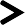 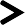 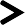 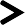 – Network computes
yˆ  x  w1   w2   w3  wi ...  wl
where wi  provides weight of layer i
Output of layer i is hi=hi-1wi
Output is a linear function of input x but a nonlinear  function of the weights wi
Gradient in	Simple	example
w1	w2	…	wi	…	wl
x	yˆ
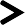 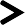 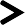 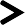 Suppose cost has put a gradient of 1 on yˆ  , so  we wish to decrease yˆslightly
L(f (x;w),y)
– Note: value of 1 is quite a large gradient
g = ∇wEx,y∈pˆ
data
Backpropagation can compute a gradient	g  wyˆ
which is gradient g	evaluated at y	 yˆ
Consider update 
First order Taylor’s series approx of yˆ predicts that the value  of	yˆ	will decrease by εgTg, because:
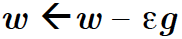 Substituting
x=x(0)-εg
f (x) ≈ f (x(0)) +(x - x(0))T g + 1 (x - x(0))T H(x - x(0))
f (x(0)  - εg) ≈ f (x(0)) - εgTg + 1 ε2gTHg
9
2
2
Difficulty of Multilayer learning	Rate
0.1
g Tg
To decrease yˆ	by 0.1 we could set ε to
f (x(0)  - εg) ≈ f (x(0)) - εgTg + 1 ε2gTHg
2
However, update includes 2nd,3rd .. order effects
– Since 	new value of	yˆ is x(w1-εg1)(w2-εg2)…(wl-εgl)
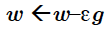 l
i 3

A second order term arising from this update is
2
 g g
w
1   2
i

l
w is small or exponentially large if
This term can be negligible if
i
i 3
weights on layers 3 to l are greater than 1
This makes it very hard to choose ε because  the effects of an update for one layer depend  so strongly on all other layers
– Second-order optimization algorithms address this  issue but it seems hopeless for l >2
The	Batch Normalization	Solution
Provides an elegant way of reparameterizing  almost any network
Significantly reduces the problem of  coordinating updates across many layers
Can be applied to any input or hidden layer in a  network
Batch Normalization	Equations
H: minibatch of activations of layer to normalize
arranged as a design matrix
With activations for each  example appearing in a row
	unitsa
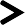 



a
samples
	a1,1	1,2	1,3
.	.
H  	.
  a
a	a


N ,1
N ,2
N ,3


H '  H  
To normalize H we replace it with

Where μ is a vector containing the mean of each  unit and σ is the std deviation of each unit
The operation is based on broadcasting the vector μ
and the vector σ to be applied to every row of H
Within each row, the arithmetic is element-wise
Hi,j is normalized by subtracting μi,j	& dividing by σj
Normalization	Details
Rest of the network operates on H’ in the same  way that the original network operated on H
1
m
At	training time	and
   1   H

2
i
 	 
(H  )
m
i
i
i
where δ is a small positive value such as 10-8 imposed to  avoid encountering the undefined gradient of √z at z=0
Crucially we back propagate through these  operations for computing the mean and std dev
And for applying them to normalize H
This means that the gradient will never propose an  operation that acts simply to increase std dev or mean of  hi the normalization operations remove the effect of such  an action and aero out the component in the gradient
Batch Normalization	at Test Time
At	test time, μ and σ may be replaced by  running averages that were collected during  training time
This allows the model to be evaluated on a  single example without needing to use  definitions of	μ	and σ that depend on an entire  minibatch
Revisiting	the	Simple	Example
yˆ  x  w1   w2   w3  wi ...  wl
Revisiting the
example
we can mostly resolve the difficulties in learning  the model by normalizing hl -1
Suppose that x is drawn from a unit Gaussian
Then hl -1 will also come from a Gaussian,  because the transformation from x to hl is linear
However hl -1will no longer have zero mean, unit  variance
Restoring	Zero-mean	Unit Variance
After applying batch normalization, we obtain
the normalized hˆ	that restores zero mean and
l 1
unit variance
– For almost any update to the lower layers, hˆ	will
l 1
remain a unit Gaussian
yˆ
– Output	may be learned as a simple linear
function	yˆ  w hˆ   1
l	l
Learning in this model is now very simple
Because parameters at the lower layers do not have  an effect in most cases
Their output is always renormalized to a unit Gaussian
Batch Normalization learning	easy
Without normalization, updates would have an  extreme effect of the statistics of hl-1
Batch normalization has thus made this model  easier to learn
In this example the ease of learning came from  making the lower layers useless
Lower layers not harmful but not beneficial either
Because we have normalized-out 1st and 2nd order stats
In a deep neural network lower levels can perform useful nonlinear transformations
Reintroducing	Expressive Power
Normalizing the mean and standard deviation  can reduce the expressive power of the neural  network containing that unit
To maintain the expressive power replace the  batch of hidden unit activations H’ with γH’+β
– γ and β are learned parameters that allow the new  variable to have any mean and standard deviation
Has different learning dynamics than  unnormalized approach
Topics
Overview
Performance Metrics
Default Baseline Models
Determining whether to gather more data
Selecting hyperparamaters
Debugging strategies
More Data	to	Improve Performance
After end-to-end system established, it is time  to measure performance and determine how to  improve it
Instead of other learning algorithms it is often  better to get more data than improve learning  algorithms
Determining	Whether More Data needed
Determine performance on training data
If performance on training data is poor,  algorithm is probable not using training data already  available, so more data is not needed
Instead try increasing model size
More layers, more hidden units within layers
Try improving learning algorithm
E.g., tuning the learning rate hyperparameter
If performance unsatisfactory, quality if training data may  be responsible; too noisy, not include right inputs
Suggest starting over with new data
If training	data	performance acceptable
Measure performance on testing set
If test set performance is	acceptable, nothing  more needs to be done
If test set performance is much worse than  training set performance, gathering data is an  effective solution
E.g., large labeled data is key to object recognition
Larger data sets may be infeasible
In medical applications, data set is small
Try adjusting hyperparameters, regularization (dropout)
How	many training	samples?
Extrapolating from  curves helps
Adding a small  fraction of the total  no of examples will  not have an effect on  generalization error
Adding on a  logarithmic scale,  e.g., twice is  recommended
Topics
Overview
Performance Metrics
Default Baseline Models
Determining whether to gather more data
Selecting hyperparamaters
Debugging strategies
Types of Hyperparameters
Hyperparameters control algorithm behavior
Some affect the time and memory cost of  algorithm
Some affect the quality of the model recovered  during training process
– And ability to infer correct results with new inputs
Approaches to Choosing Hyperparameters
Choosing them manually
Requires understanding of what they do
Knowledge of how they achieve good  generalization
Choosing them automatically
Reduce the need to understand these ideas
But computationally expensive
Manual Hyperparameter Tuning
Need to understand relationship between
Hyperparameters, Training error, Generalization  error, Computational resources (memory, time)
Goal of hyperparameter search:
Adjust effective capacity of model to match  complexity of task
Capacity is controlled by
Representational capacity of model
Ability of learning algorithm to minimize the cost
Degree to which cost and training regularize model
Capacity and Hyperparameters
A model with more layers and more hidden  nodes per layer has higher capacity
But learning algorithm may not learn the function
Generalization error is a U-shaped curve
Plotted as a function of one hyperparameter
– Not every hyperparameter will be able to explore
entire curve
Learning Rate is most Important
Most important hyperparameter is learning rate
It controls model capacity in a more  complicated way than other hyperparameters
Effective capacity is highest when learning rate  is correct, not when it is large or small
Learning rate vs training error has a	U-curve
Effect of hyperparameters on capacity
Hyperparameters are set based on whether  they increase/decrease capacity
Effect of hyperparameters on capacity
Table continued
Automatic Hyperparameter Optimization
In principle it is possible to develop  hyperparameter optimization algorithms that  wrap a learning algorithm and choose its  hyperparameters
– Thus hiding hyperparameters from the user
But hyperparameter learning algorithms have  their own hyperparameters such as range of  values to be explored for hyperparameters
Grid Search
When there are three or fewer parameters it is  common to do grid search
User selects a small set of values to be  explored for each hyperparameter
Then trains model for every joint specification of  parameter values
Grid search vs random search
For grid search: provide set of values for each  hyperparameter
Search algorithm runs training for every joint  hyperparameter setting in the cross product of sets
For random search: provide a probability  distribution over joint configurations
Hyperparameters are usually independent
randomly sample joint hyperparameter  configurations and run training with each of them
Choosing lists of parameters
For numerical hyper-parameters
smallest and largest element of each list is chosen
based on prior experience with similar experiments,  to make sure that the optimal value is very likely to  be in the selected range
E.g., Learning rate in the set
– {.1, .01, 10−3, 10−4 , 10−5}
E.g., No. of hidden units in the set
– {50, 100, 200, 500, 1000, 2000}
Topics
Overview
Performance Metrics
Default Baseline Models
Determining whether to gather more data
Selecting hyperparameters
Debugging strategies
Difficulty of Debugging
When a ML system performs poorly, difficult to  tell whether poor performance is intrinsic to  algorithm itself or whether there is an  implementation bug
Cannot tell a priori the behavior of algorithm
Entire point of ML is that it will discover useful  behavior we were not able to specify ourselves
If classification test error rate is 5% we cannot  tell whether this is expected behavior or
suboptimal behavior
Multiple	Adaptation	Levels
A difficulty is that ML models have multiple  parts that are each adaptive
If one part is broken, other parts can adapt and  get acceptable performance
Debugging	strategies
Need to get around both difficulties:
Whether performance is intrinsically poor or has a  bug
Whether parts are compensating for each other
Design a test case that is so simple that the test  behavior can be predicted, or
Design a test that exercises one part of the  neural net implementation in isolation
Important Debugging	Tests
Visualize the model in action
Visualize the worst mistakes
Reasoning about software using train and test  error
Fit a tiny dataset
Compare back-propagated derivatives to  numerical derivatives
Monitor histograms of activations and gradient
Topics covered
Performance Metrics
Default Baseline Models
Determining whether to gather more data
Selecting hyperparameters
Debugging strategies